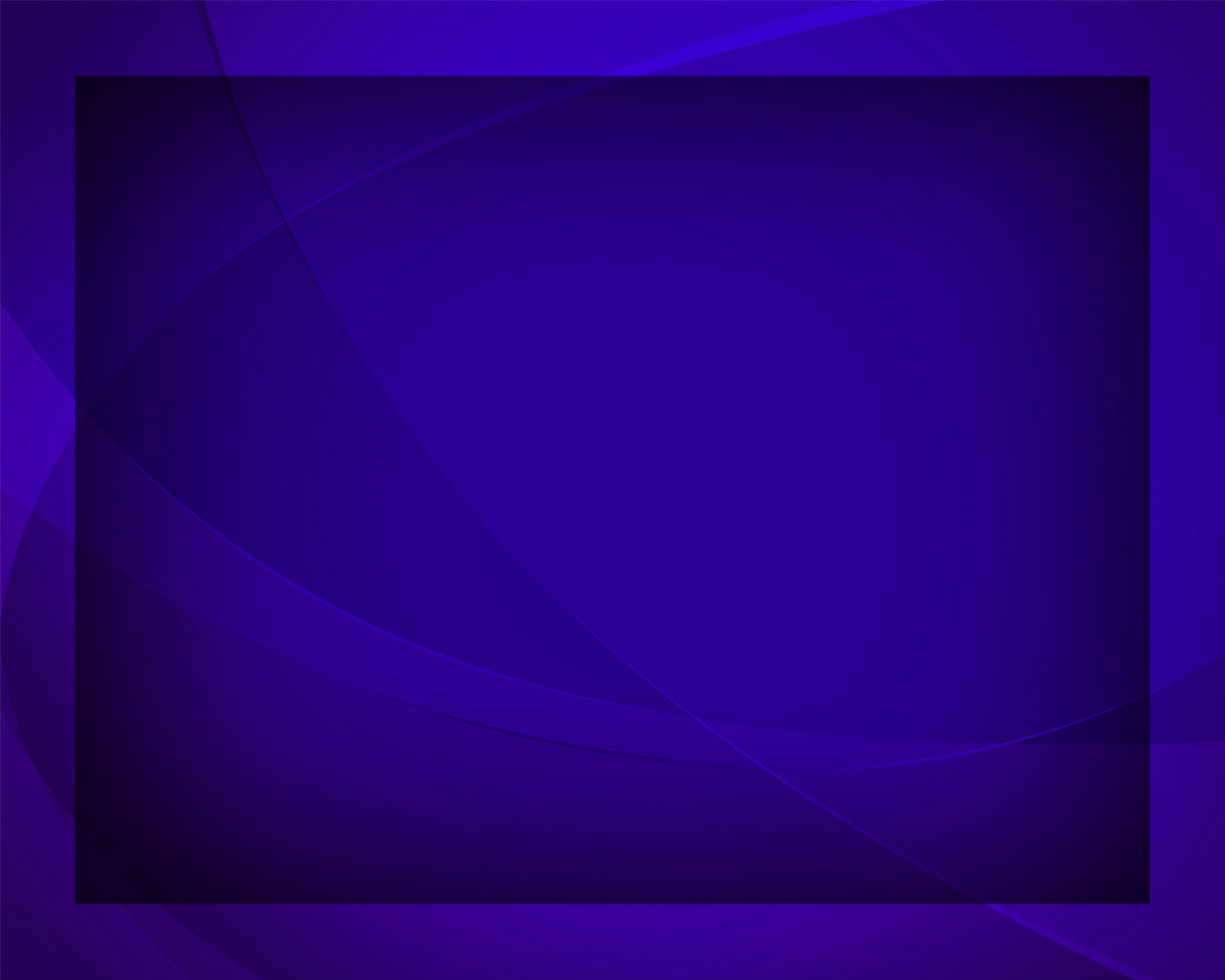 Бог есть любовь
Гимны надежды №19
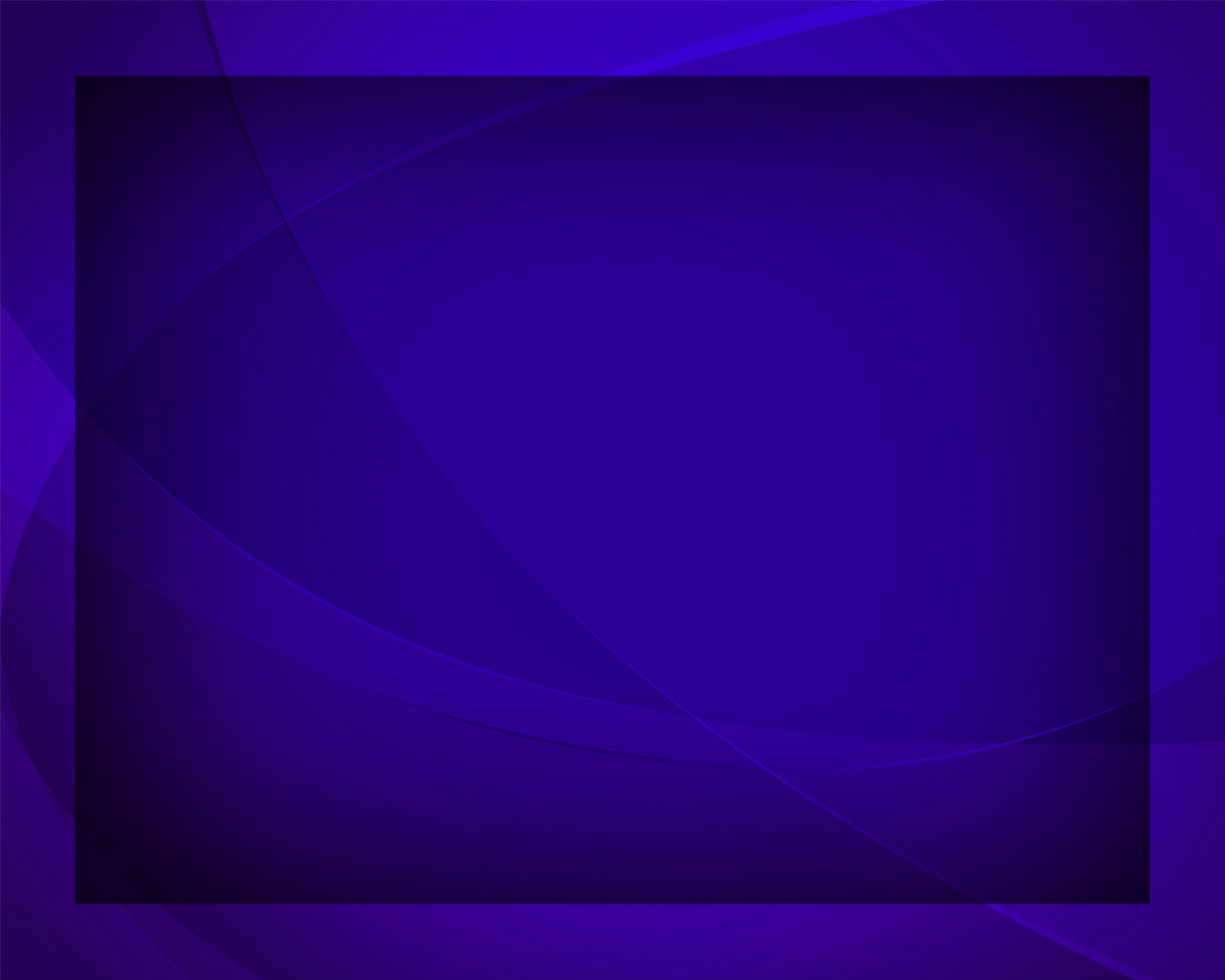 Бог есть любовь, 
лишь тот,
 кто Бога знает, 
В чьём сердце 
дух Христов
 огнём горит,
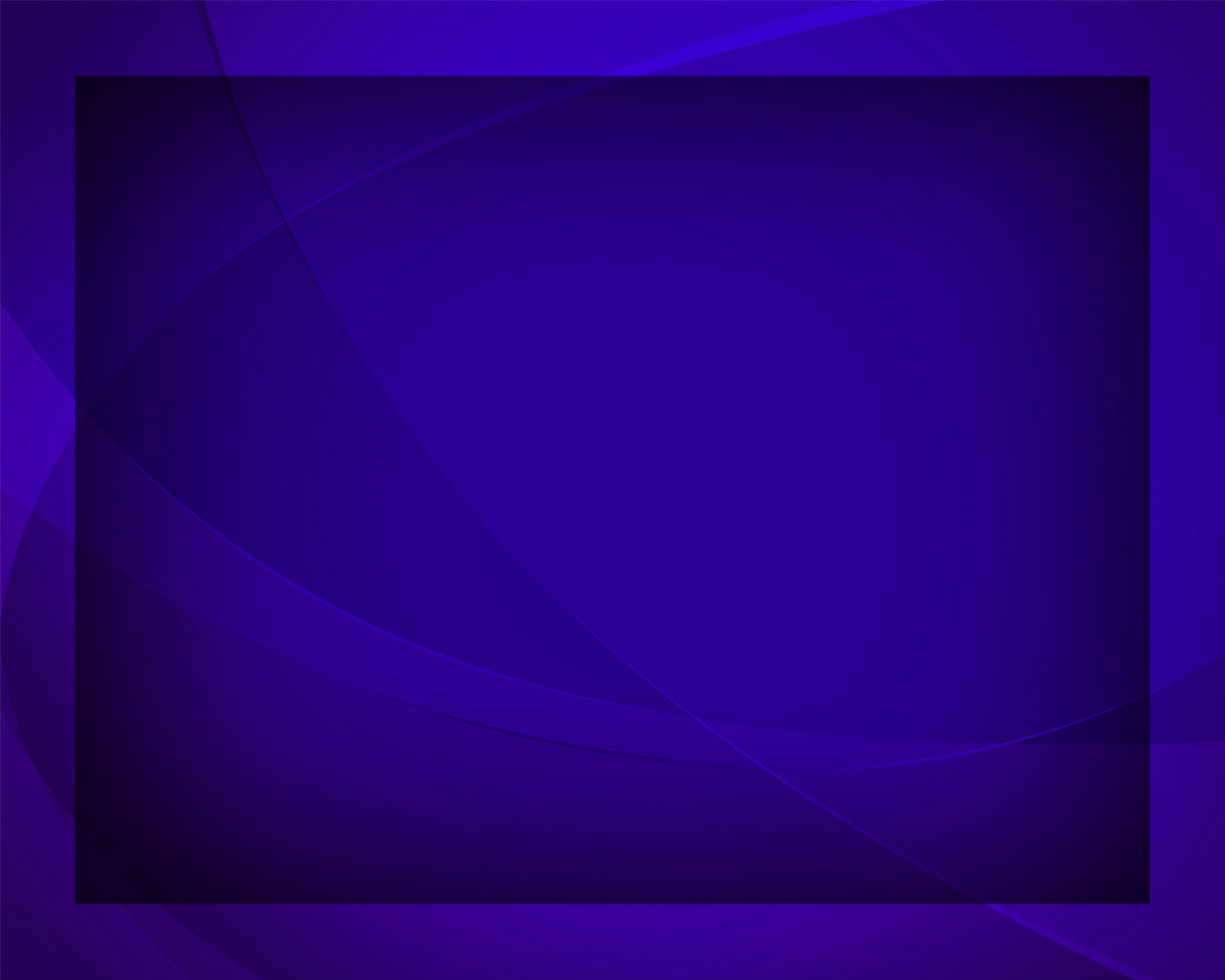 Ко всем любовь 
тот искренно питает, 
И всех своей 
любовию дарит.
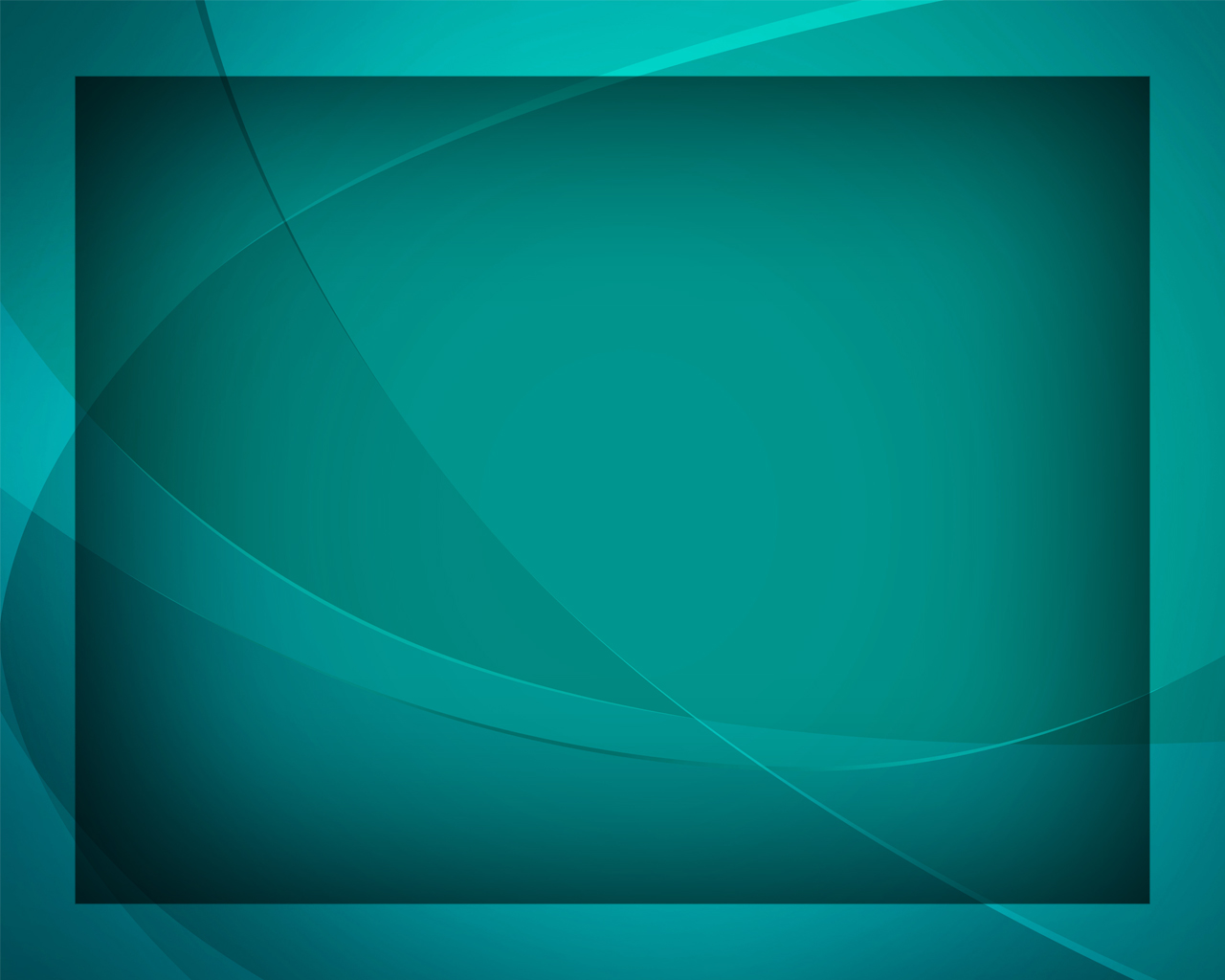 Бог есть любовь,
 сия любовь не судит, 
Любовь готова 
всё простить, 
покрыть
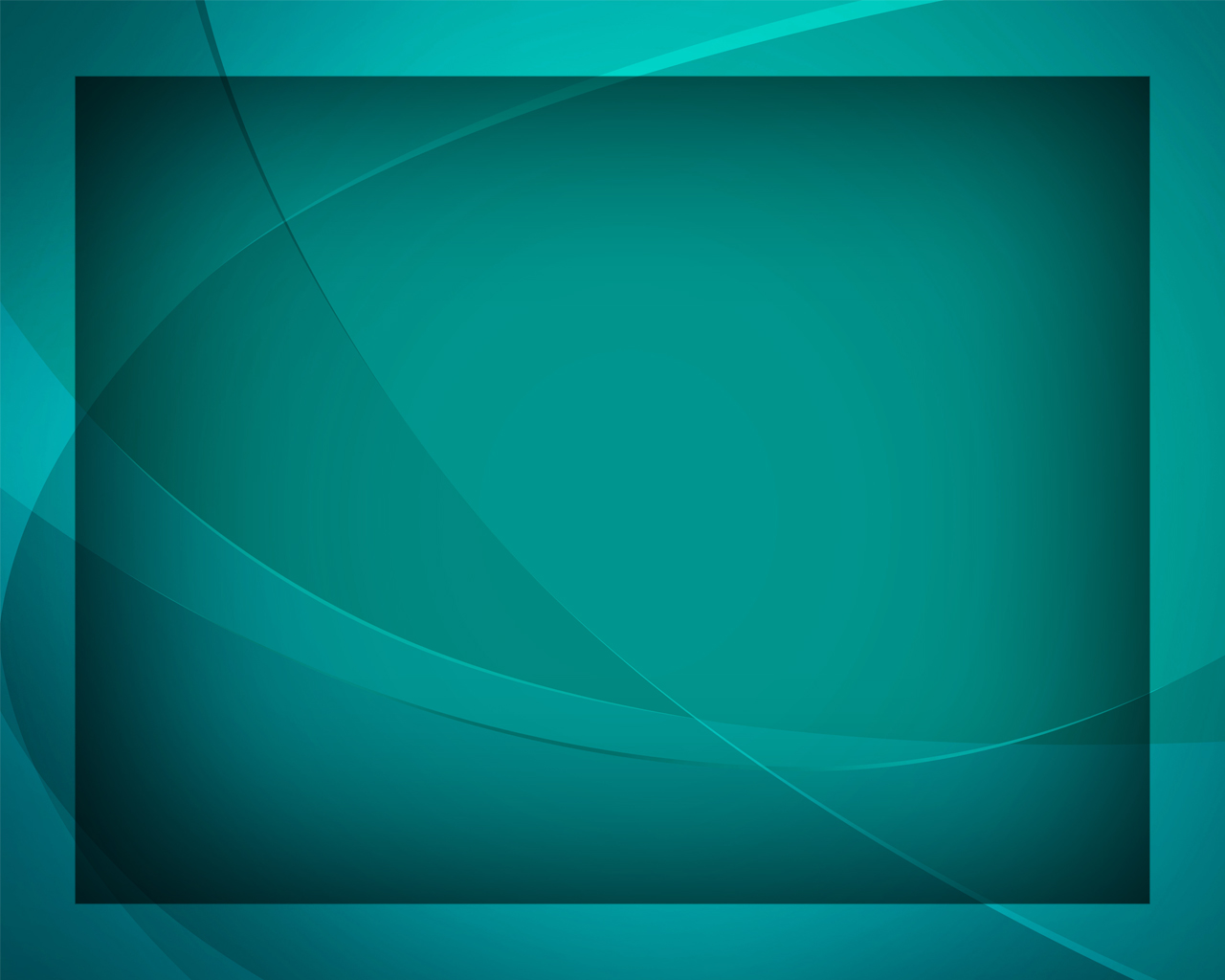 И тот, кто Бога 
всей душою любит, 
Тот также будет ближних всех любить.
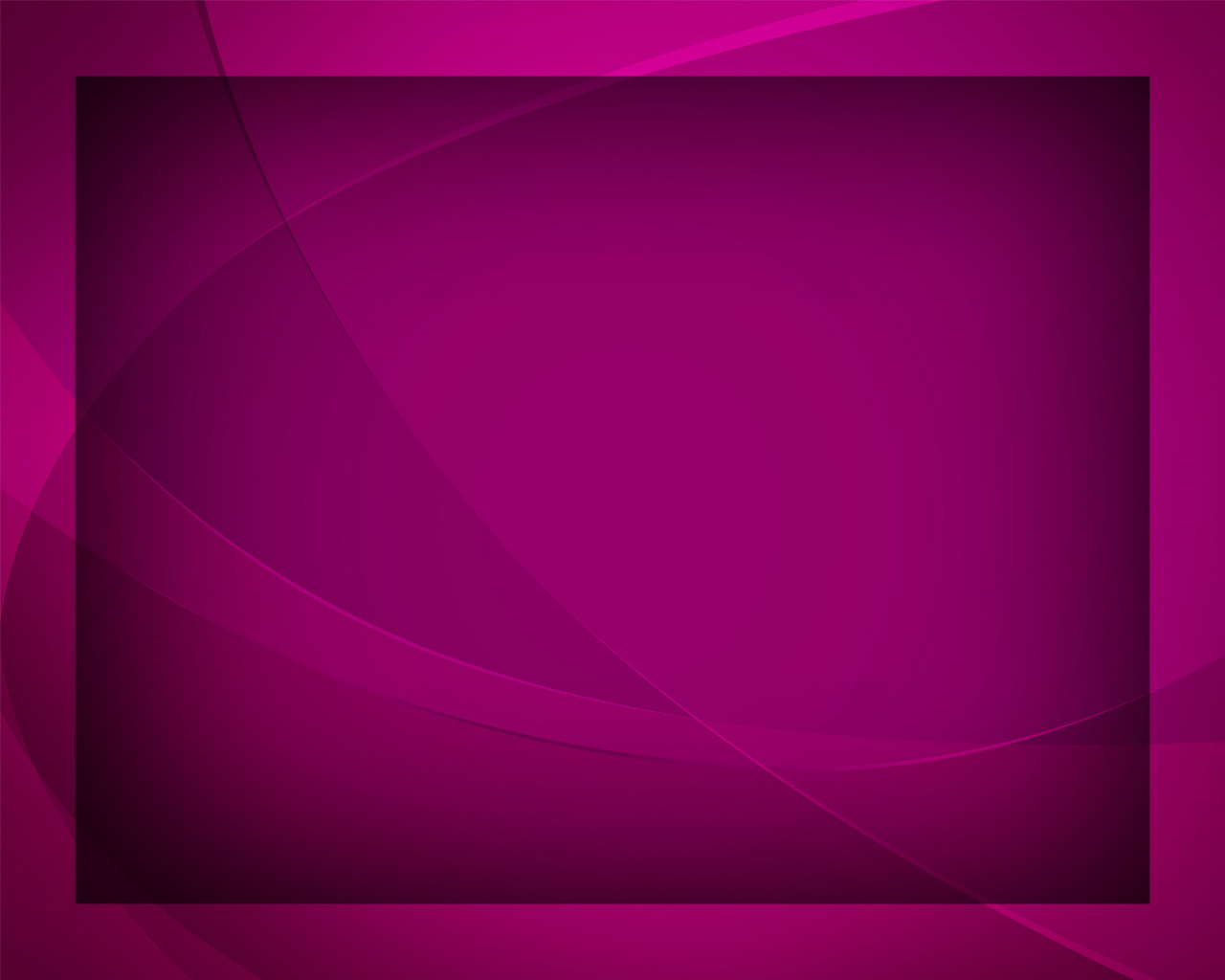 Бог есть любовь, любовь всегда готова 
Своим теплом 
весь мир 
согреть, обнять.
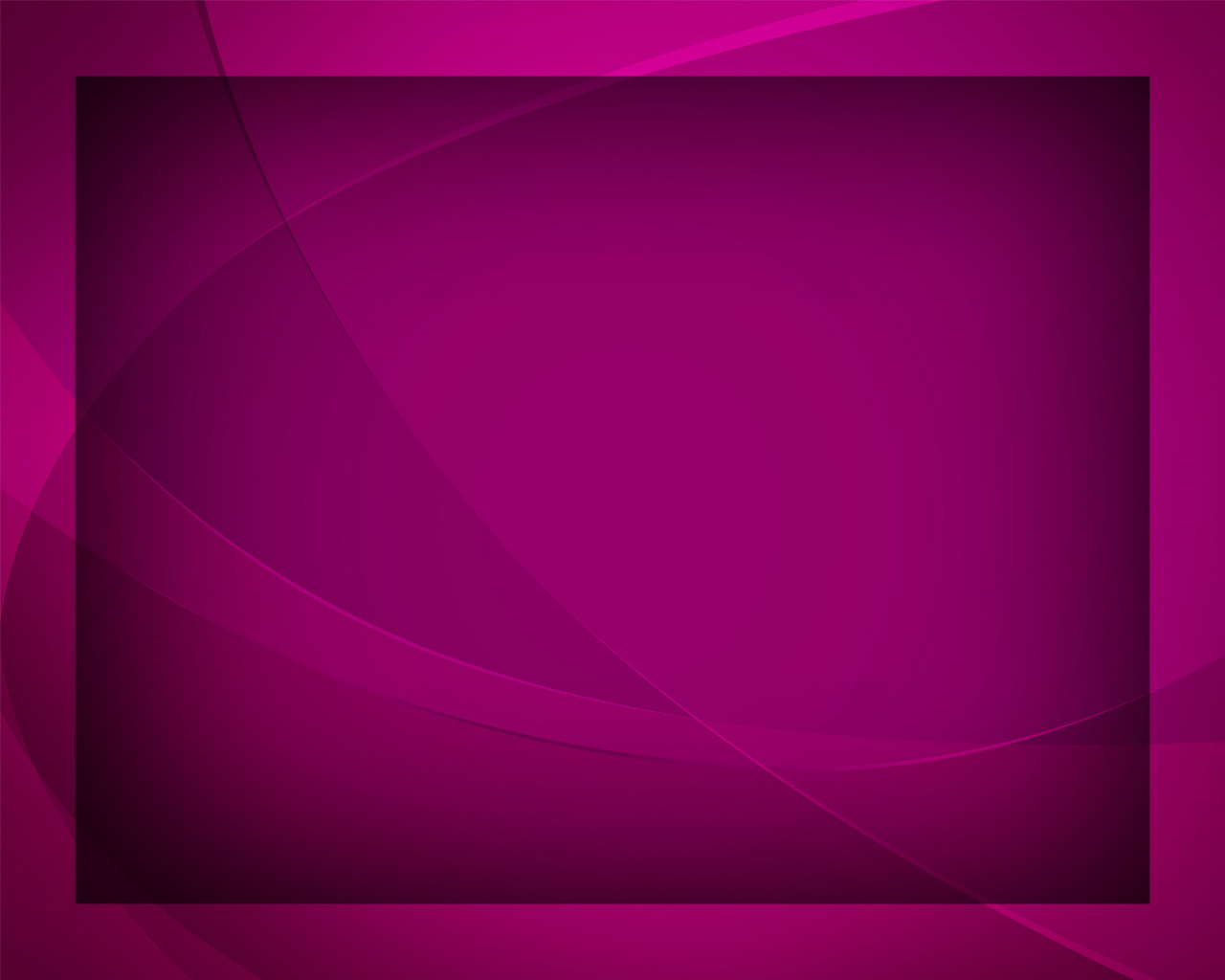 И изнемогшим здесь 
в борьбе суровой 
Надежды луч 
и счастье 
всем послать.
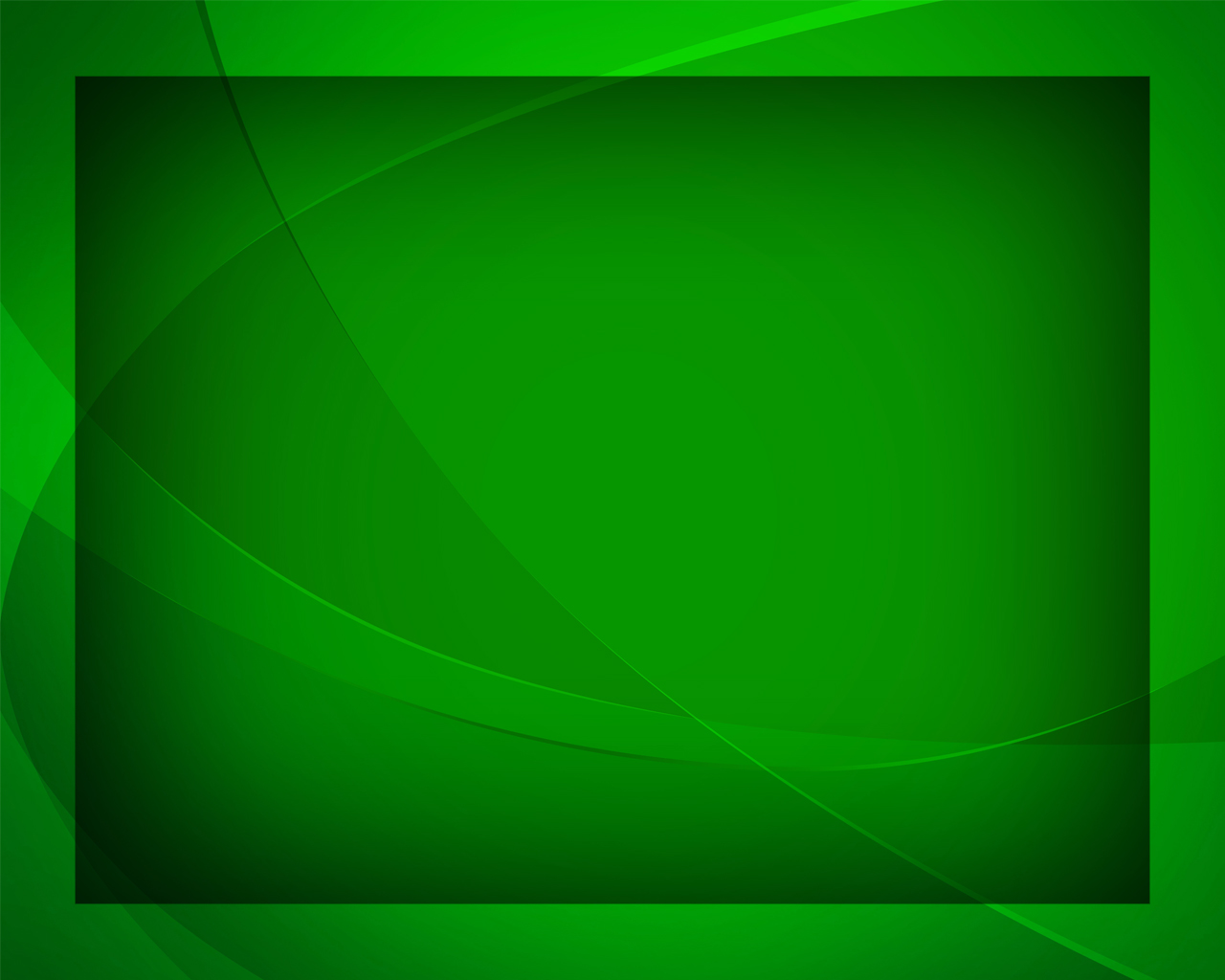 Бог есть любовь, 
и, искренно желая 
Детьми живого Бога здесь пребыть,
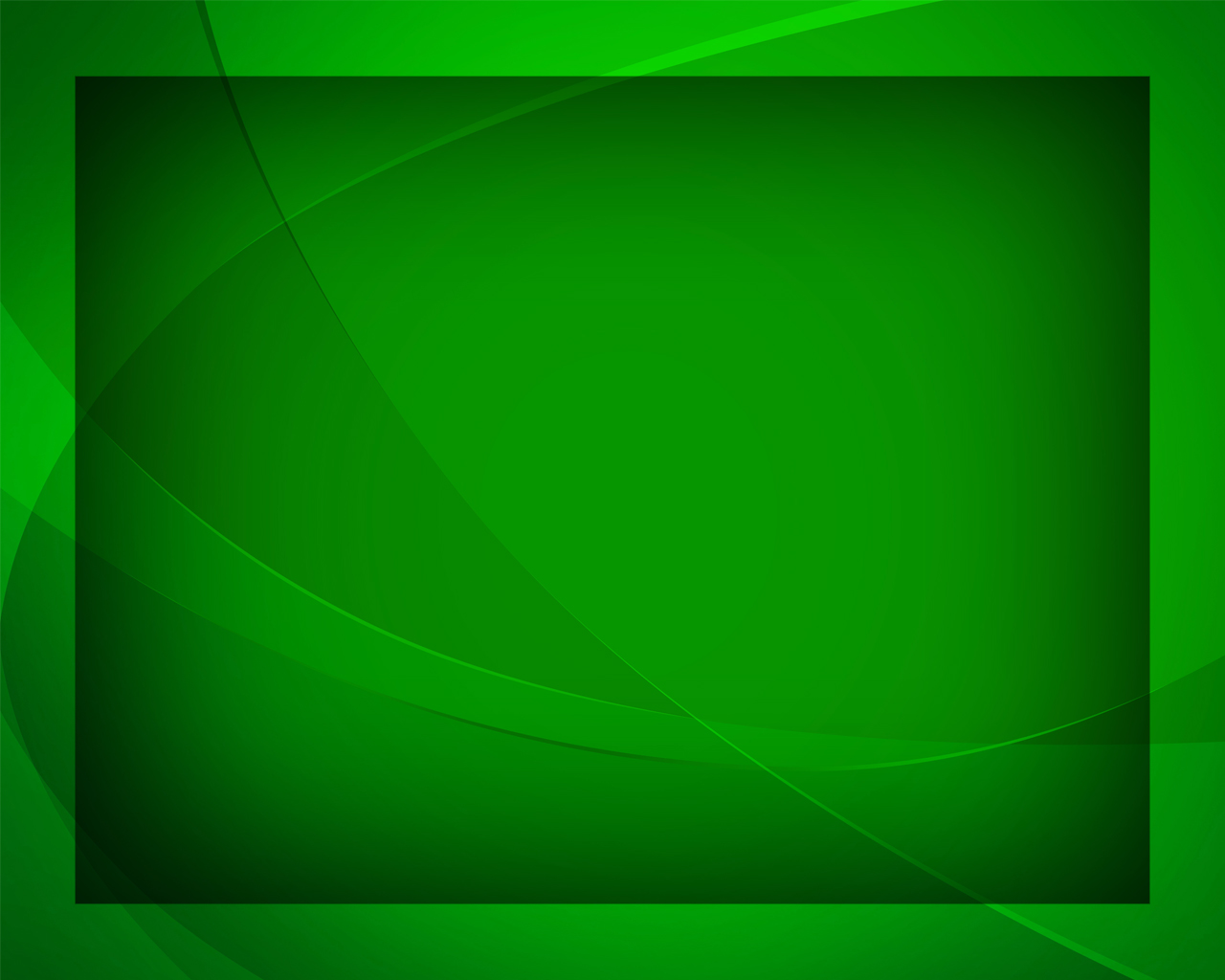 Стремимся мы, 
обиды забывая, 
Христу подобно,
 всех людей любить.
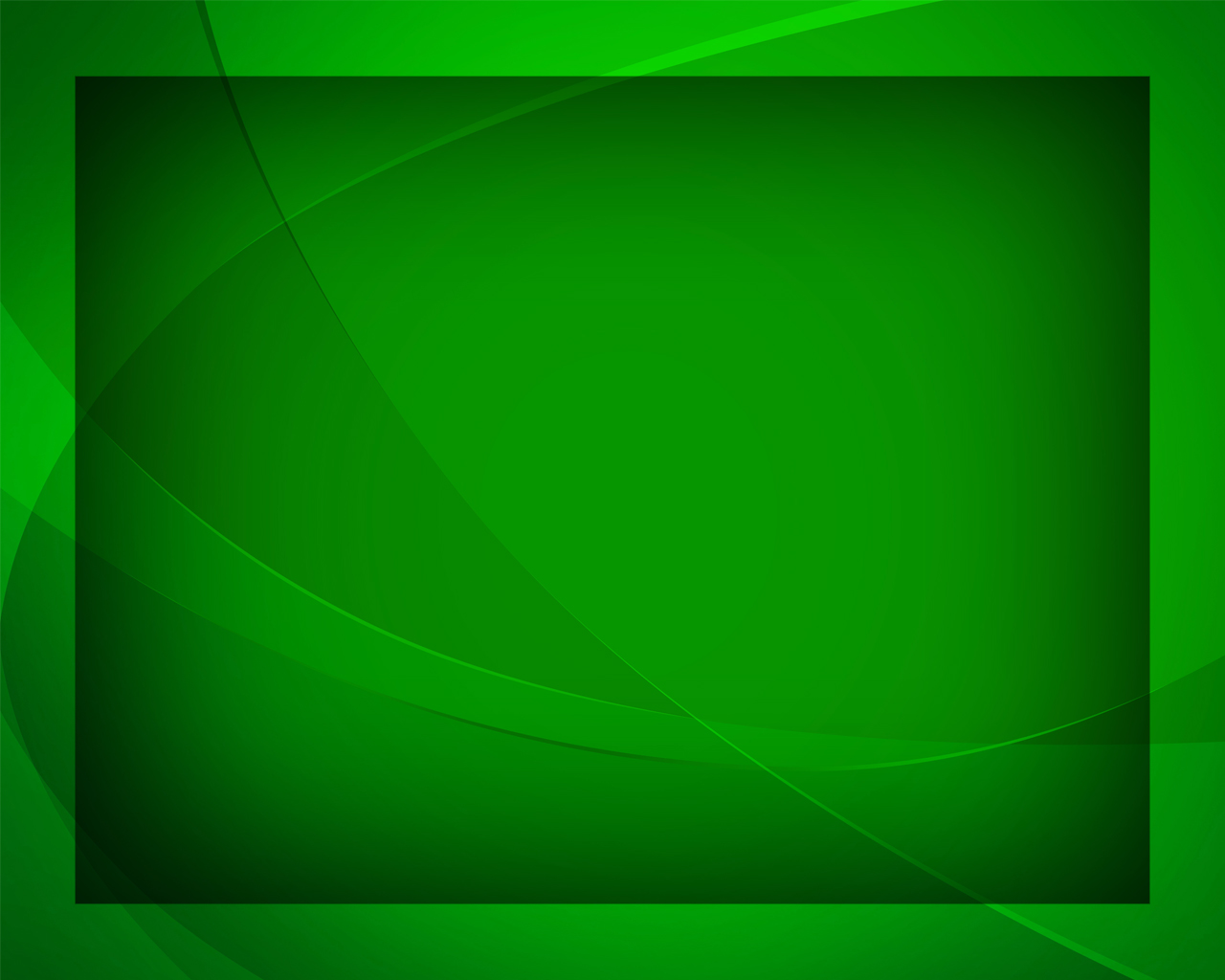